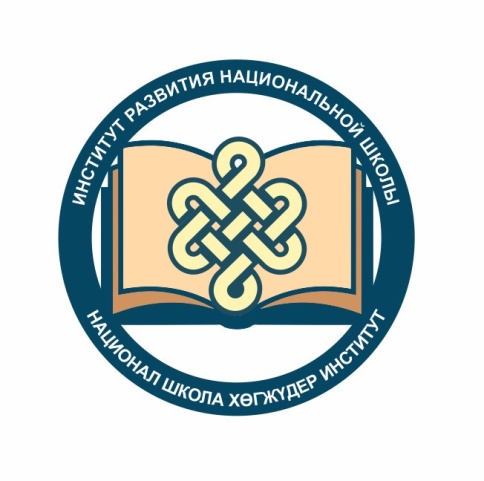 Тыва дыл.6 класс. Наречиелерниң тургустунары
Шуй ортумак школазының тыва дыл, чогаал башкызы 
Хертек  Айлаңмаа Очуровна.
Оюн “Наречиени тып”
Күскежикке дузалаш
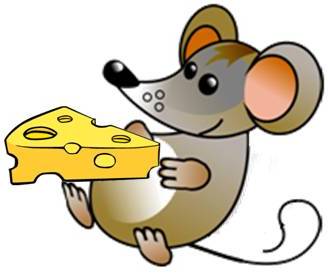 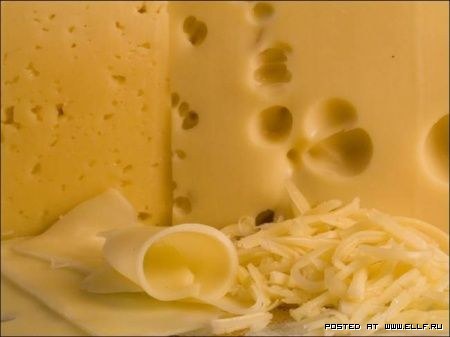 «Күскежикке дузалаш»
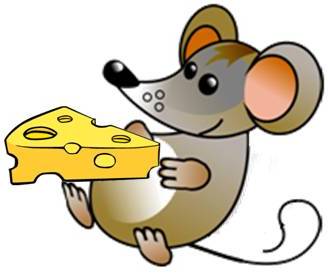 Сактып ал:  наречие кылдыныгның демдээн, демдектиң демдээн илередир.
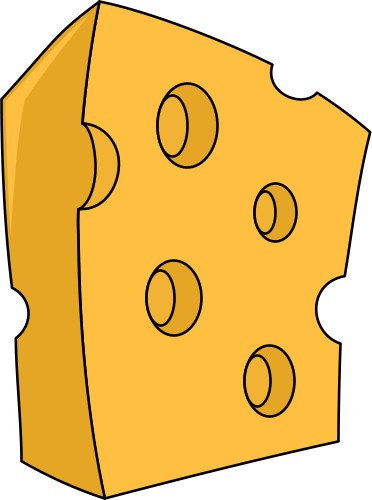 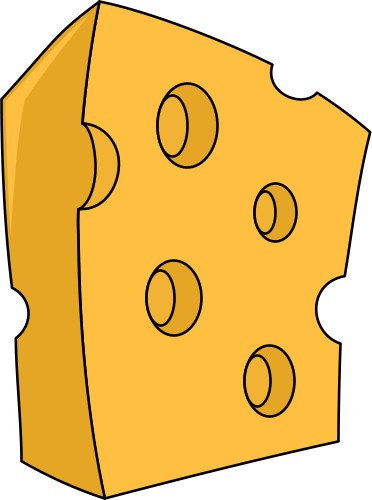 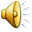 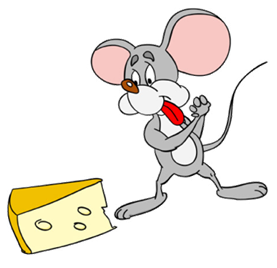 маңнаар
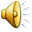 чүве ады
мен
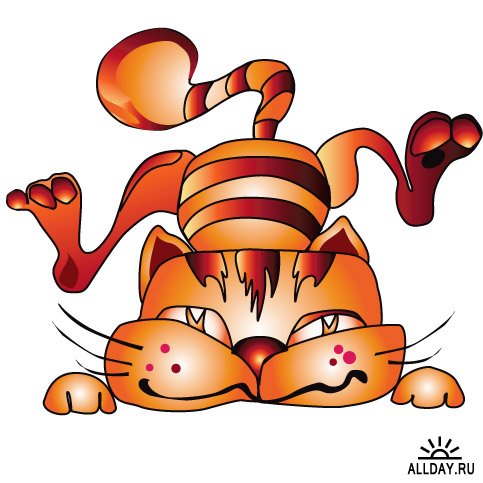 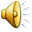 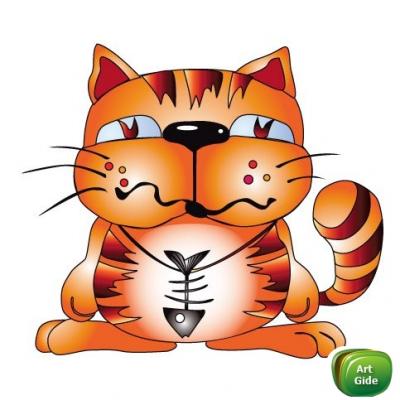 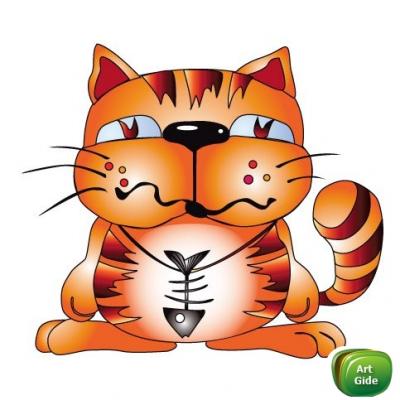 дүүн
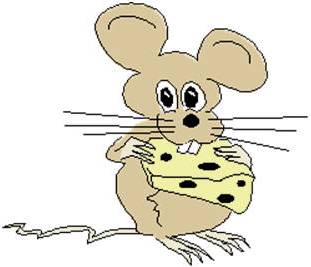 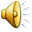 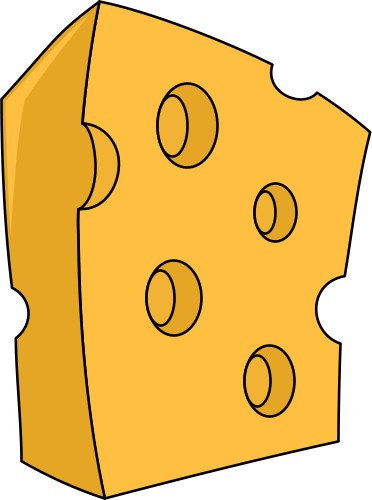 ам
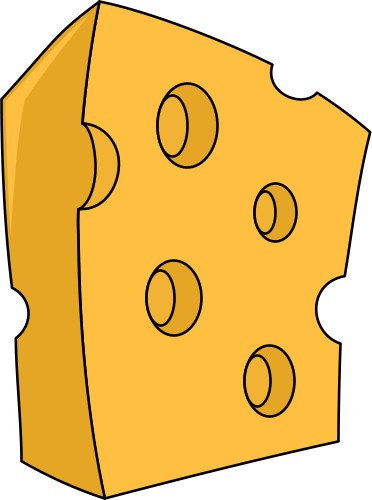 ном
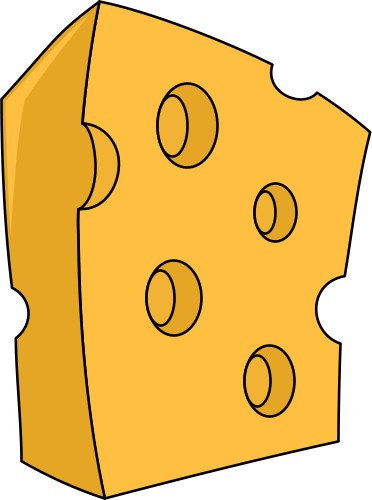 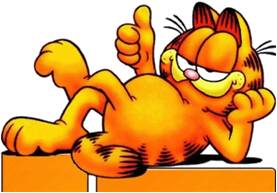 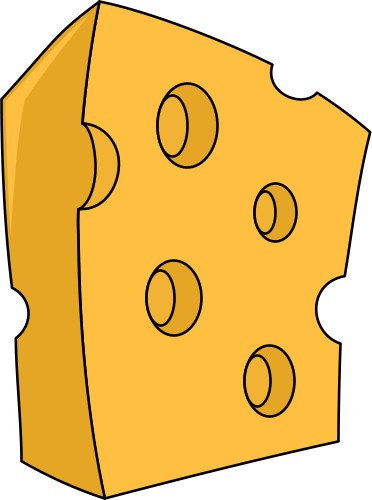 ам
орай
сарыг
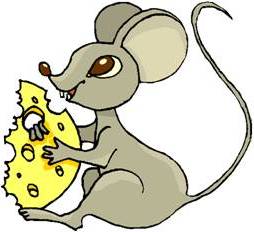 демдек ады
ат орну
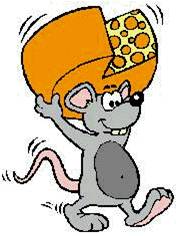 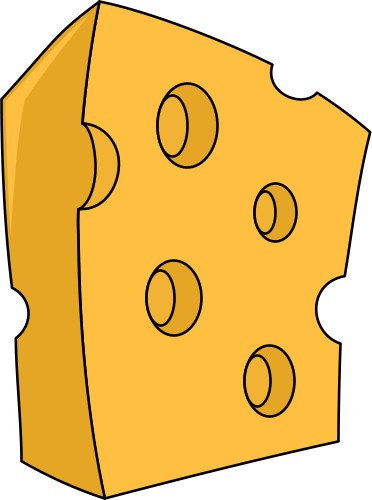 орай
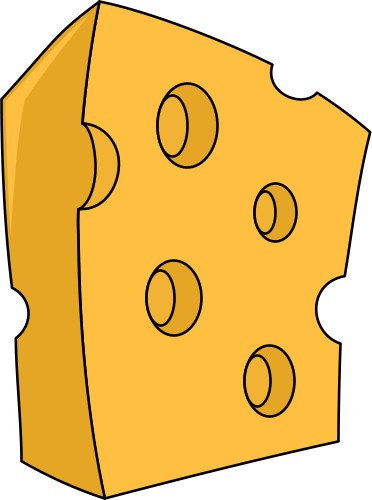 дүүн
дашкаар
кылыг сөзү
дашкаар
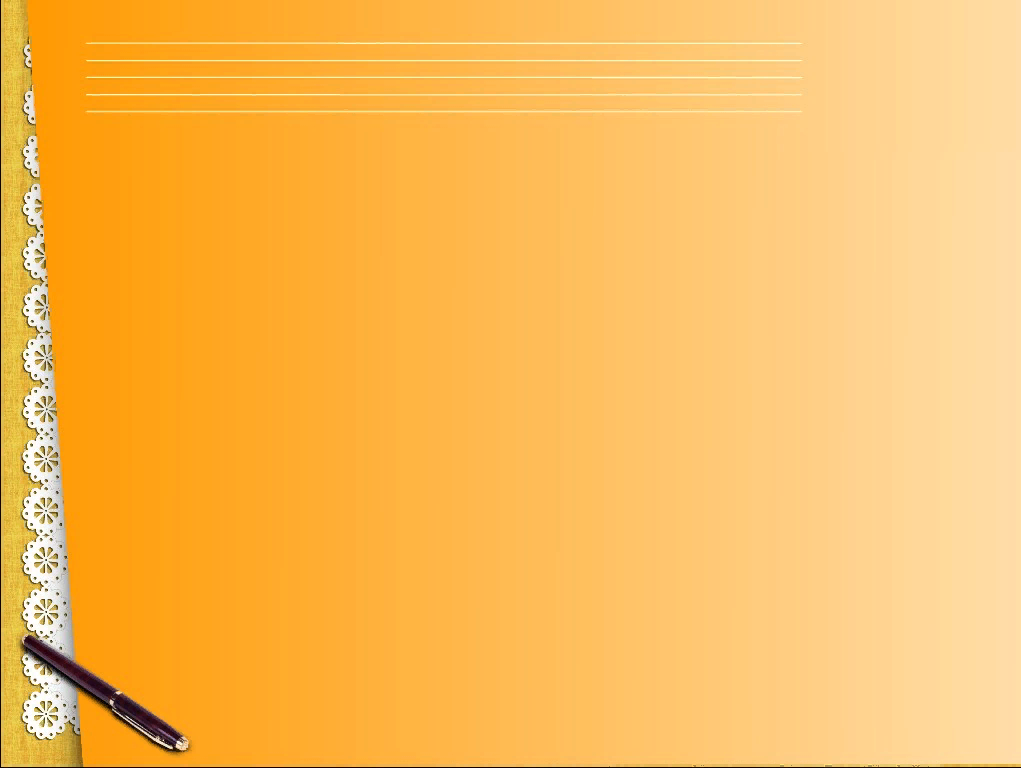 НАРЕЧИЕЛЕРНИҢ ТУРГУЗУГ ТАЛАЗЫ-БИЛЕ БӨЛҮКТЕРИ
1
Демдек ады-биле дөмей наречиелер: өөрүшкүлүг, дүрген, чараш.
2
Янзы-бүрү чугаа кезектериниң өскертилге кожумактарлыг хевиринден тургустунган наречиелер: шагда, чигге, баштай.
Ийи дөстүң каттышканындан тургустунган наречиелер: бөгүн, даарта, ыңай-бээр, аргажок, дүрген-дүрген, медээжок.
3
Кожумактар дузазы-биле янзы-бүрү чугаа кезектеринден тургустунар наречиелер
-гылаштыр/... өггүлештир, аңгылаштыр
-тыр/...  чараштыр, көгүлдүр, чыттыр
4
-ын/... чайын, күзүн, чайын, чазын
-е     дүне
Укталбаан наречиелер: ам, өрү, куду
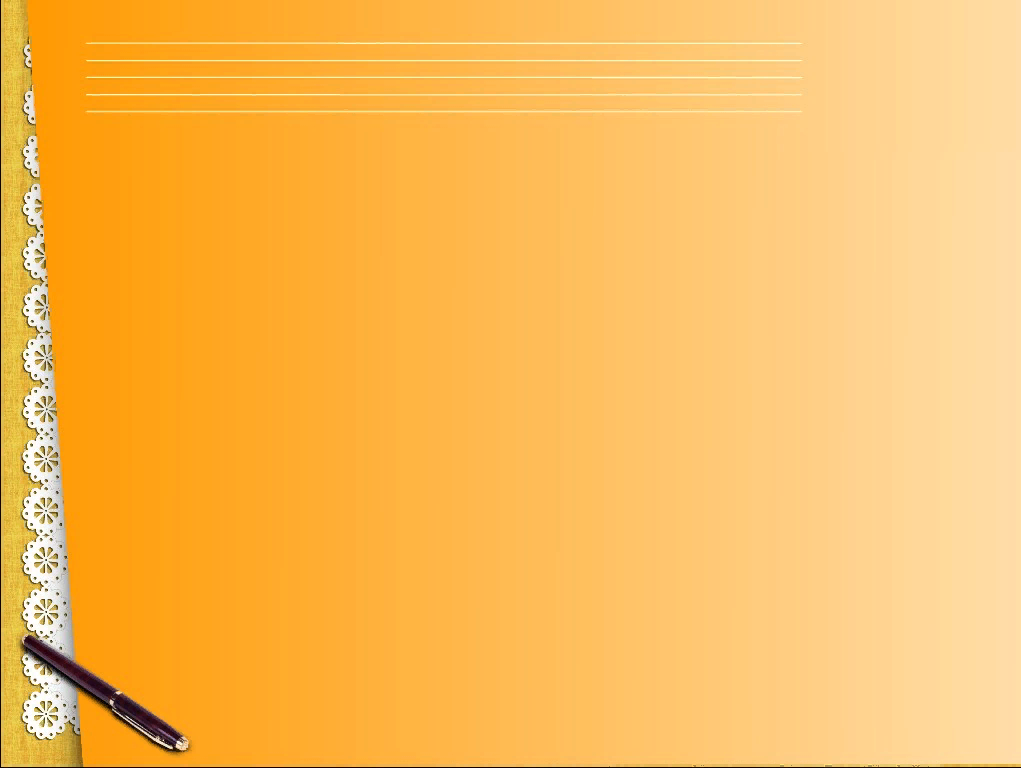 Дараазында онаалганы күүсет:
1.Сөс бүрүзүнүң дужунга оон укталган наречиеден үлегер ёзугаар тывар.
  Үлегери: саазын – саазынгылаштыр.
Саазын, аң, пага, куш, инек, өг, мал, арга, час, хой, дүк, ыт, киш.

2. Адаанда сөстерни баштай демдек аттары, ооң соонда наречиелер кылдырөске сөстер-биле каттыштырып бижиир.

 Чоргаар, шору, аяар, арыг,  ырак,  чоок, чаа,  төлептиг, өөрүшкүлүг,  машиналыг, соок, дүрген,  шалыпкын, чараш.